Pomiče li tehnologija granice sporta?
Ivan Menđušić, Gimnazija Vukovar
Daniel Rakijašić, Gimnazija M.A.Reljkovića Vinkovci
[Speaker Notes: Poziv na interakciju – kviz: koji sport mi odgovara
https://www.bbc.com/news/uk-28062001
https://100posto.jutarnji.hr/sport/koji-je-od-ovih-nepopularnih-sportova-bas-za-tebe]
Koji vam sport odgovara?
https://tiny.cc/izborsporta/
[Speaker Notes: Nakon upitnika: Danas imamo upitnike a u budućnosti nećemo morati ispunjavati razne upitnike već će AI na temelju fizičkih predispozicija sama prepoznat talnet, predložiti sport i intenzitet treninga.]
Kako izgleda trening danas?
[Speaker Notes: Kako danas može izgledati trening?]
IKT u sportu - varanje ili fair play?
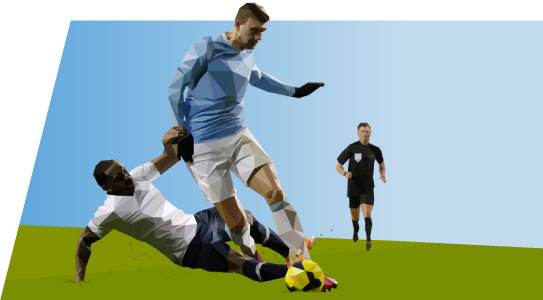 VAR
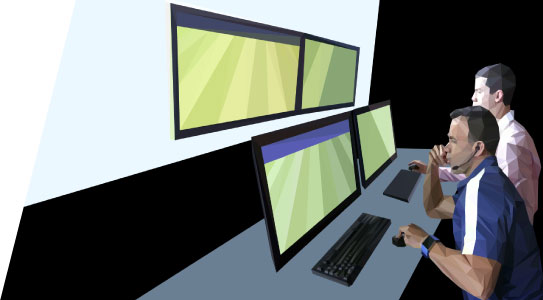 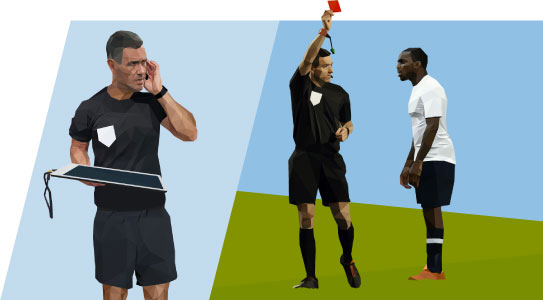 IKT u sportu - varanje ili fair play?
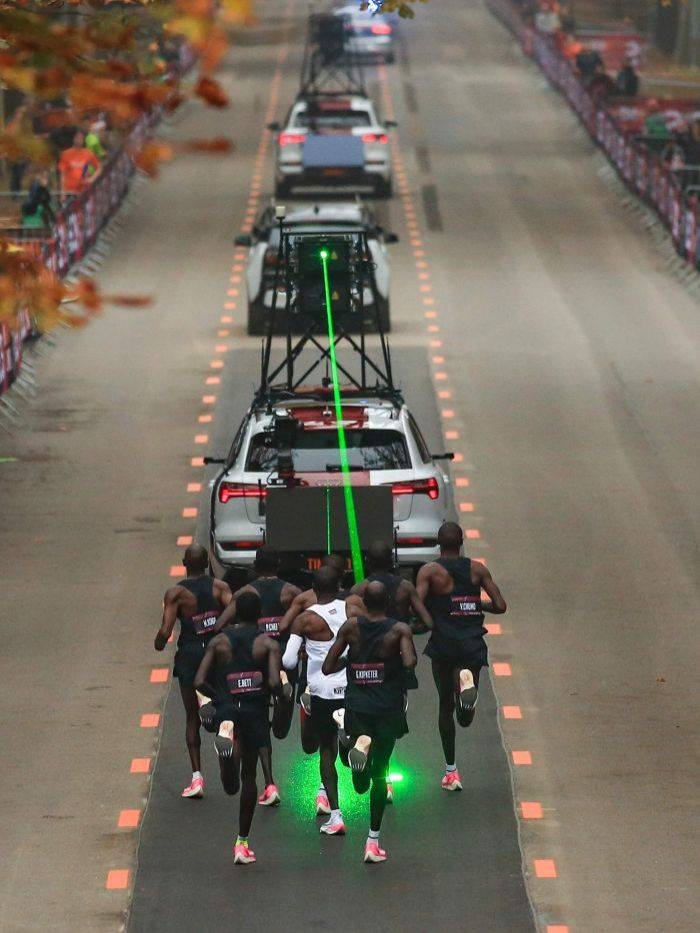 maraton
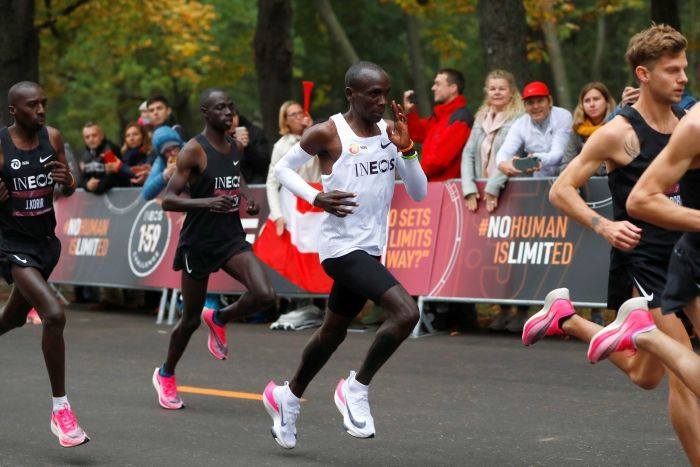 Možemo li vjerovati tehnologiji?
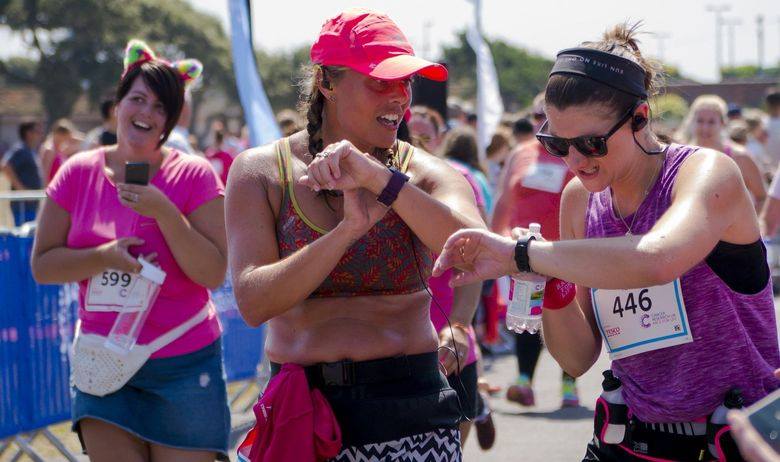 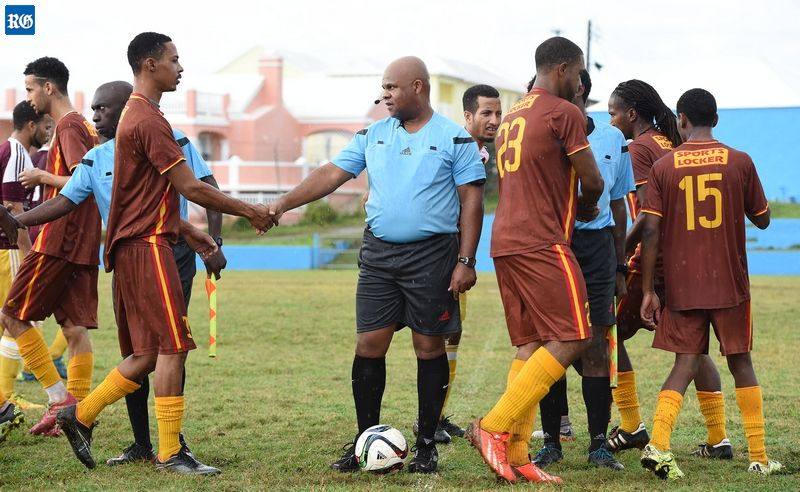 [Speaker Notes: https://www.jutarnji.hr/life/tehnologija/kako-nas-varaju-aplikacije-za-brojanje-koraka-istrazivanje-drustva-za-zastitu-potrosaca-dodaju-i-oduzimaju-kilometrazu-prikazuju-krive-podatke/8791391/?fbclid=IwAR13sVzRbai5Y3saUJ5LXcg8OnHcD0cd1SheB4LcvLrfRQD2B5Z54Lxglt4]
Tehnologije budućnosti u sportu
[Speaker Notes: sensors in implements for recording force/velocity profiles, work output, actual distance thrown
real-time tracking of movement speed - onboard sensors could measure instantaneous speed at any time during a sprint test.
movement sensors for counting repetitions and checking for correct technique.
virtual reality for measuring agility and reaction time, placing the athlete in actual but controlled game situations.
In-muscle sensors to record the performance of aerobic and anaerobic systems directly.
wearable sensors which are sensitive enough to measure small movements in all directions, to enable accurate range-of-movement measurements of joints.
a simple scanner, providing an easy, cheap and accurate method of measuring body fat levels.]
Umjetna inteligencija i sport
[Speaker Notes: https://www.forbes.com/sites/cognitiveworld/2019/03/15/heres-how-ai-will-change-the-world-of-sports/#2cb62704556b]
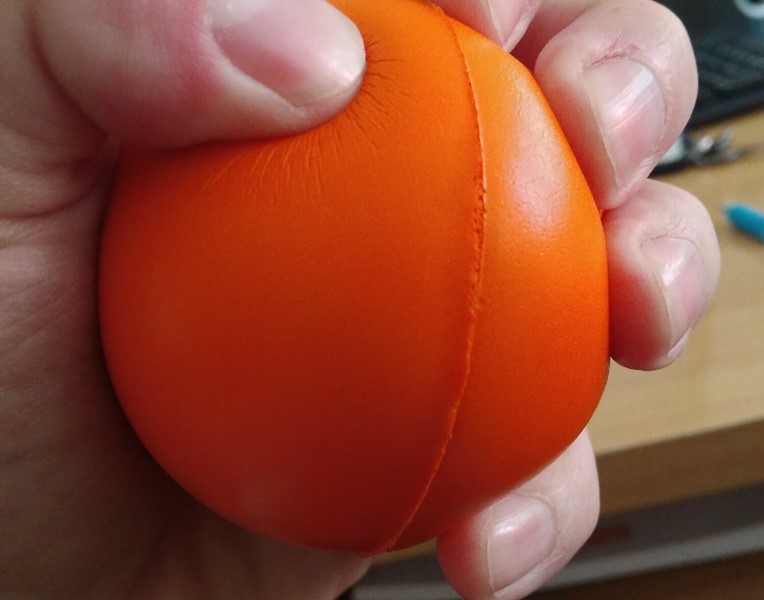 ICT U REKREATIVNOM SPORTU
svibanj 2018.
OŠ Dragutina Tadijanovića Vukovar i Gimnazija M.A.Reljkovića Vinkovci
154 sudionika
[Speaker Notes: Ivan je prestao pušiti – cigarete!]
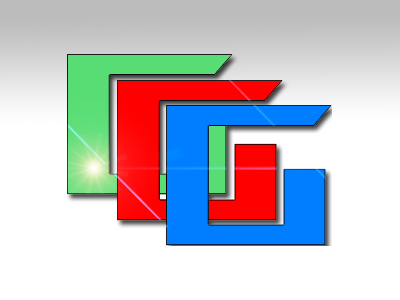 PROJEKT GIMNAZIJE U POKRETU
svibanj 2019.
Tri gimnazije: Vinkovci, Vukovar, Županja
300 učenika
REZULTATI ANKETE
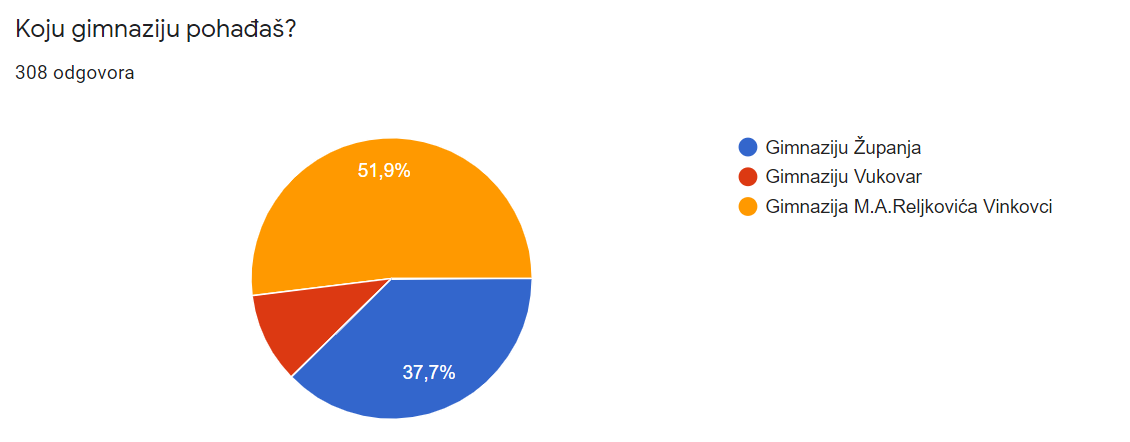 REZULTATI ANKETE
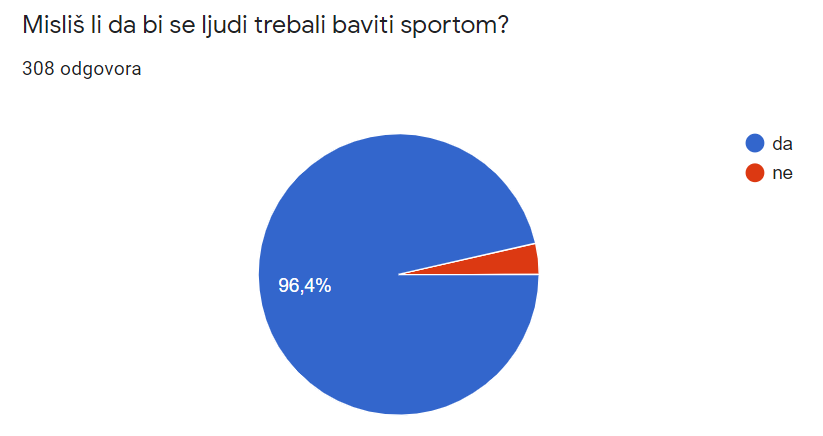 REZULTATI ANKETE
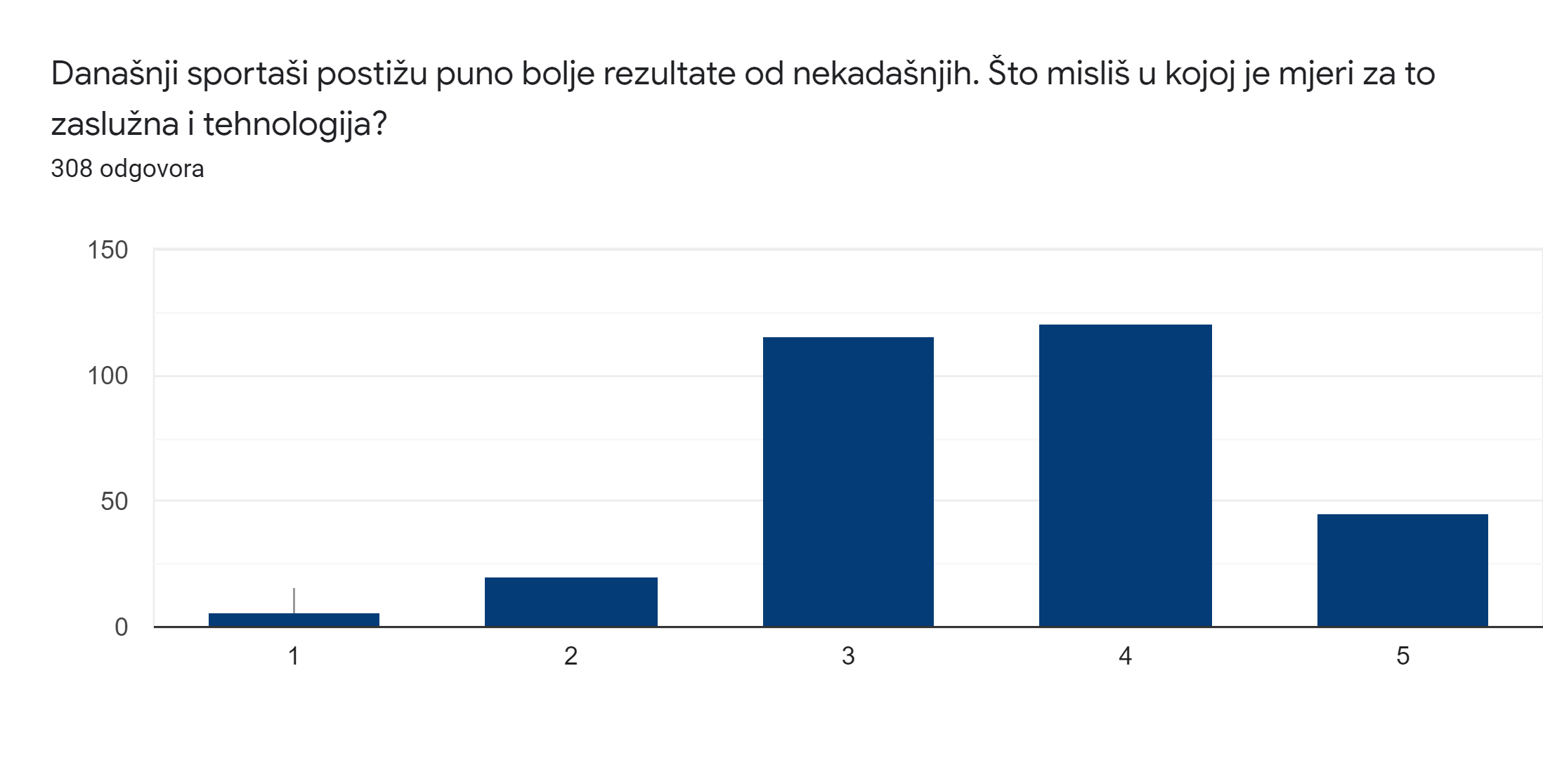 REZULTATI ANKETE
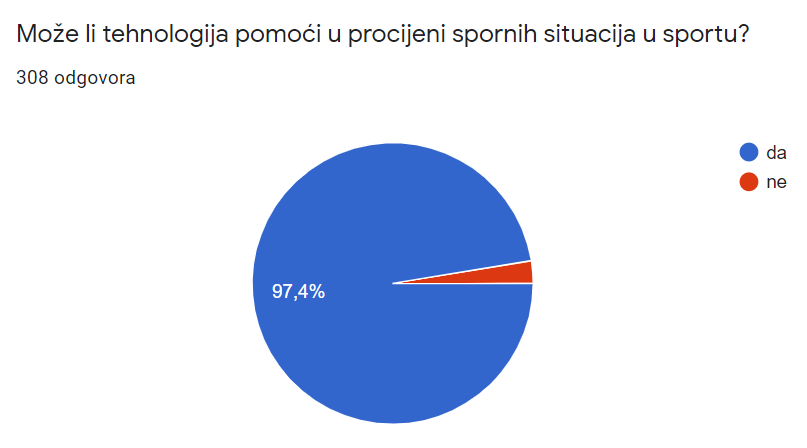 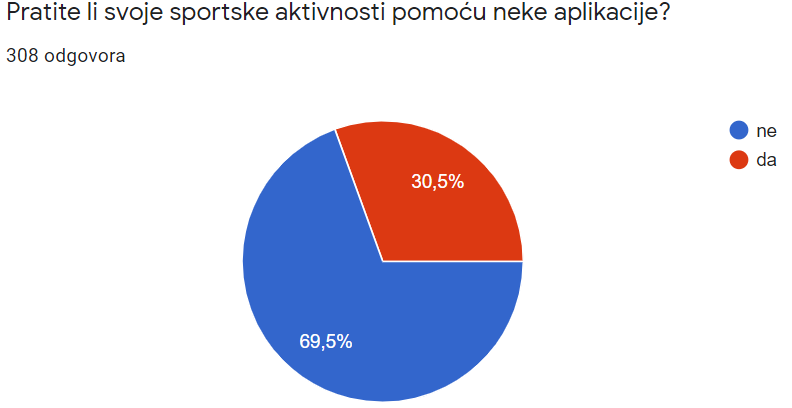 REZULTATI ANKETE
Koja je to aplikacija?
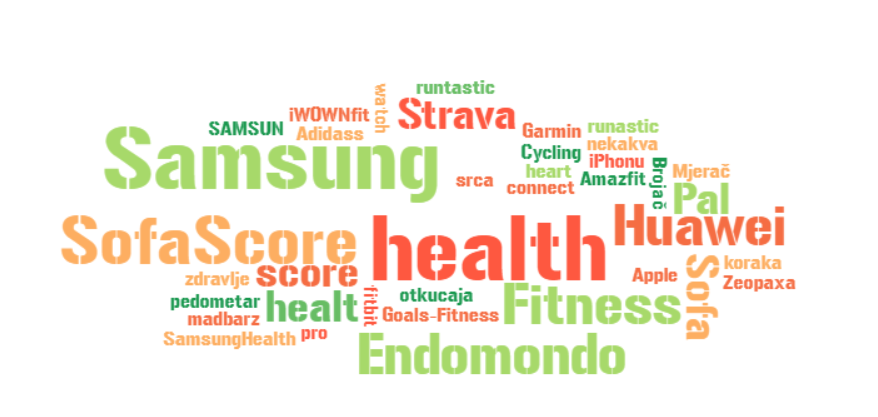 REZULTATI ANKETE
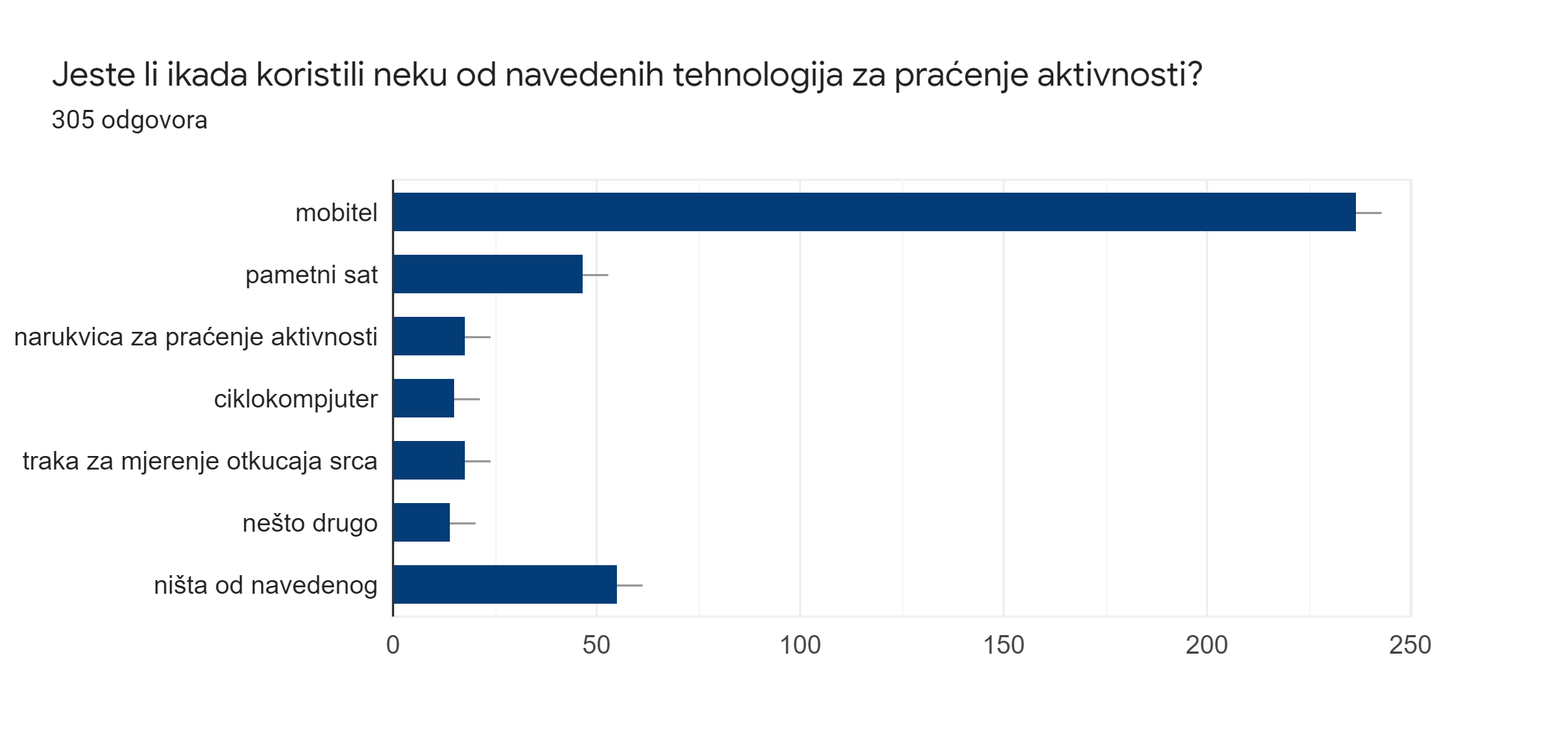 REZULTATI ANKETE
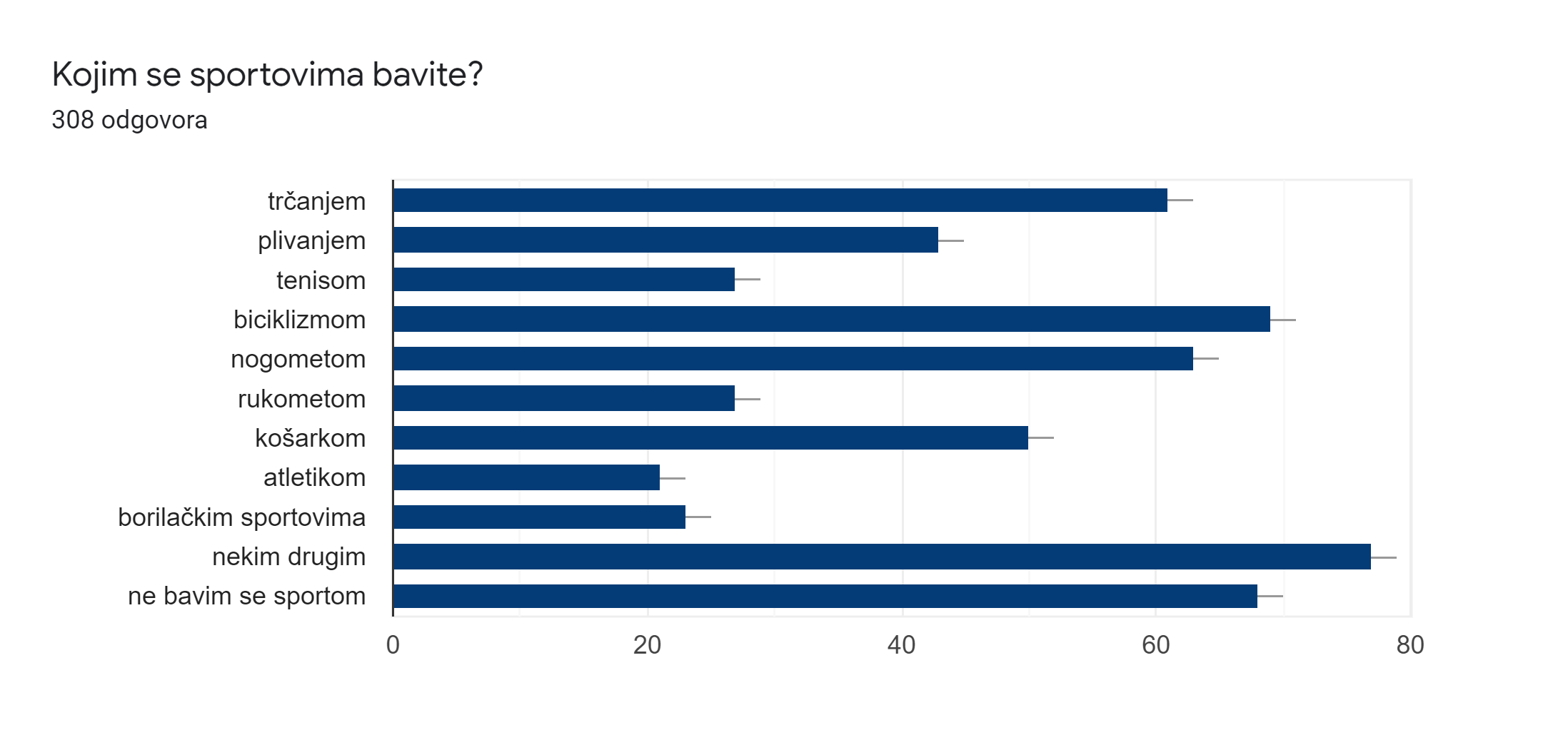 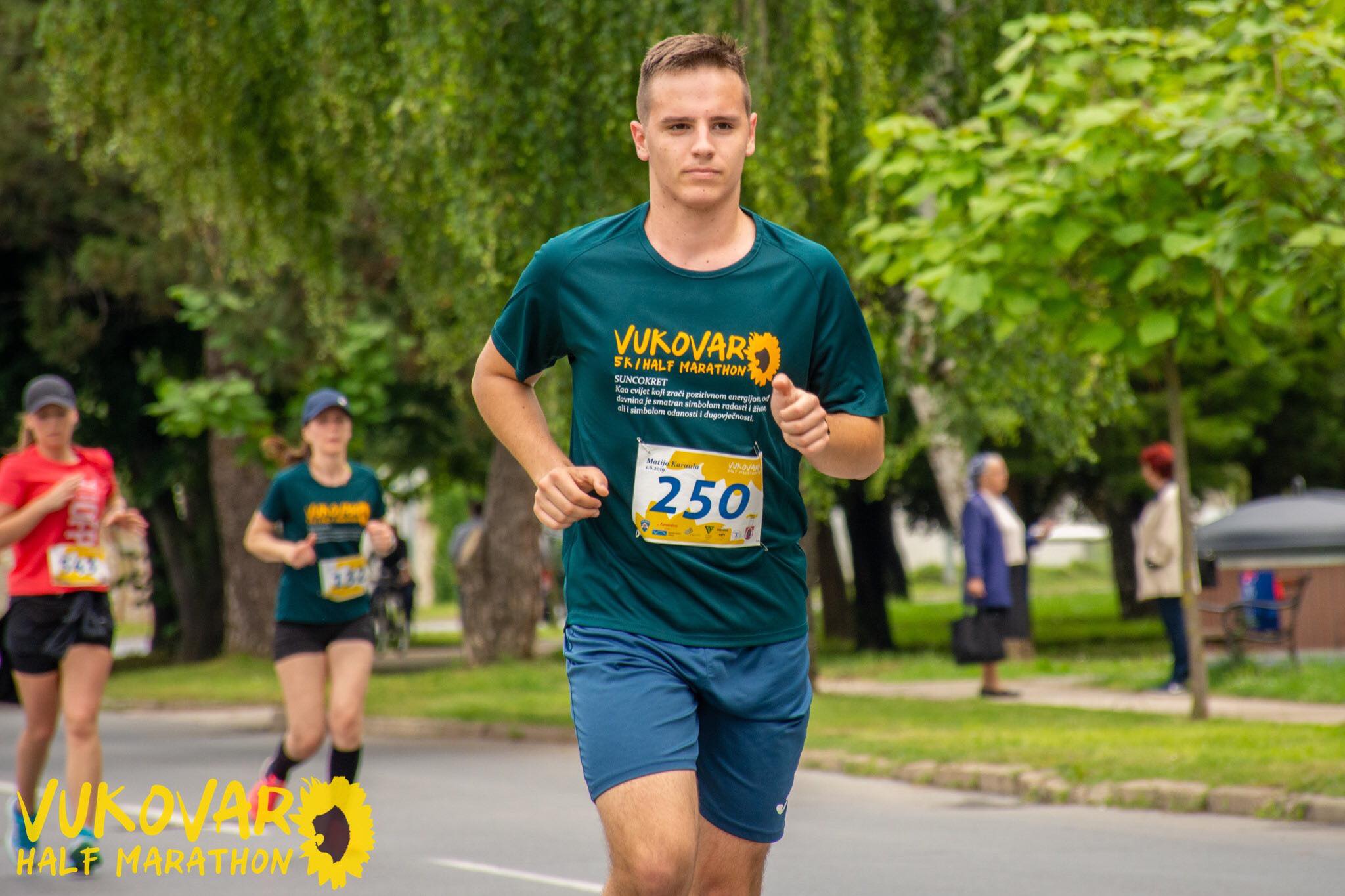 Matija Karaula (učenik Gimnazije Vukovar): Bilo je teško, ali isplatilo se!
250 Matija Karaula M Croatia (Hrvatska) Vukovar
ukupno vrijeme: 02:14:13 
min/km: 06:23
[Speaker Notes: besplatna kotizacija!!!]
daniel.rakijasic@skole.hr                               ivan.mendusic1@skole.hr
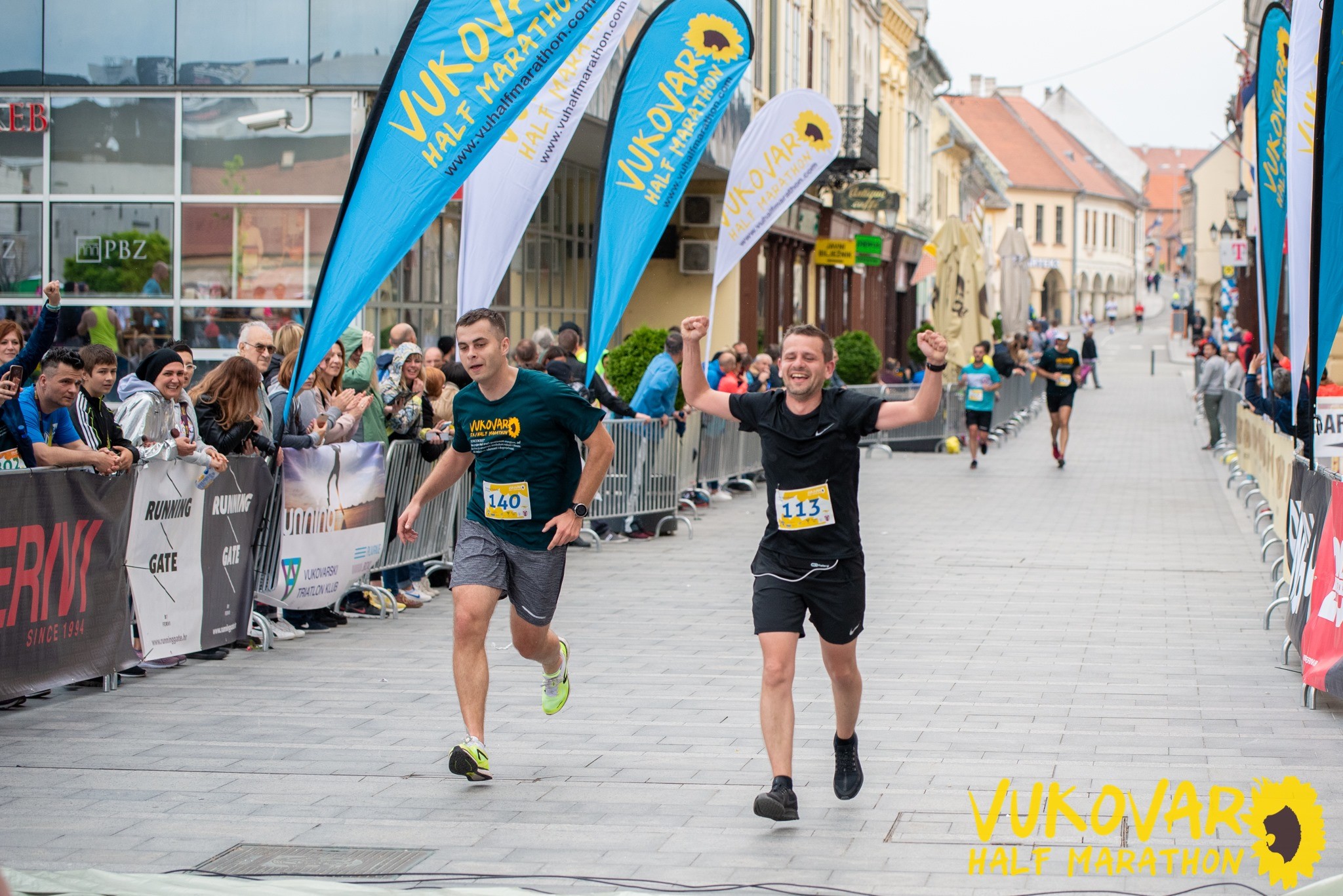 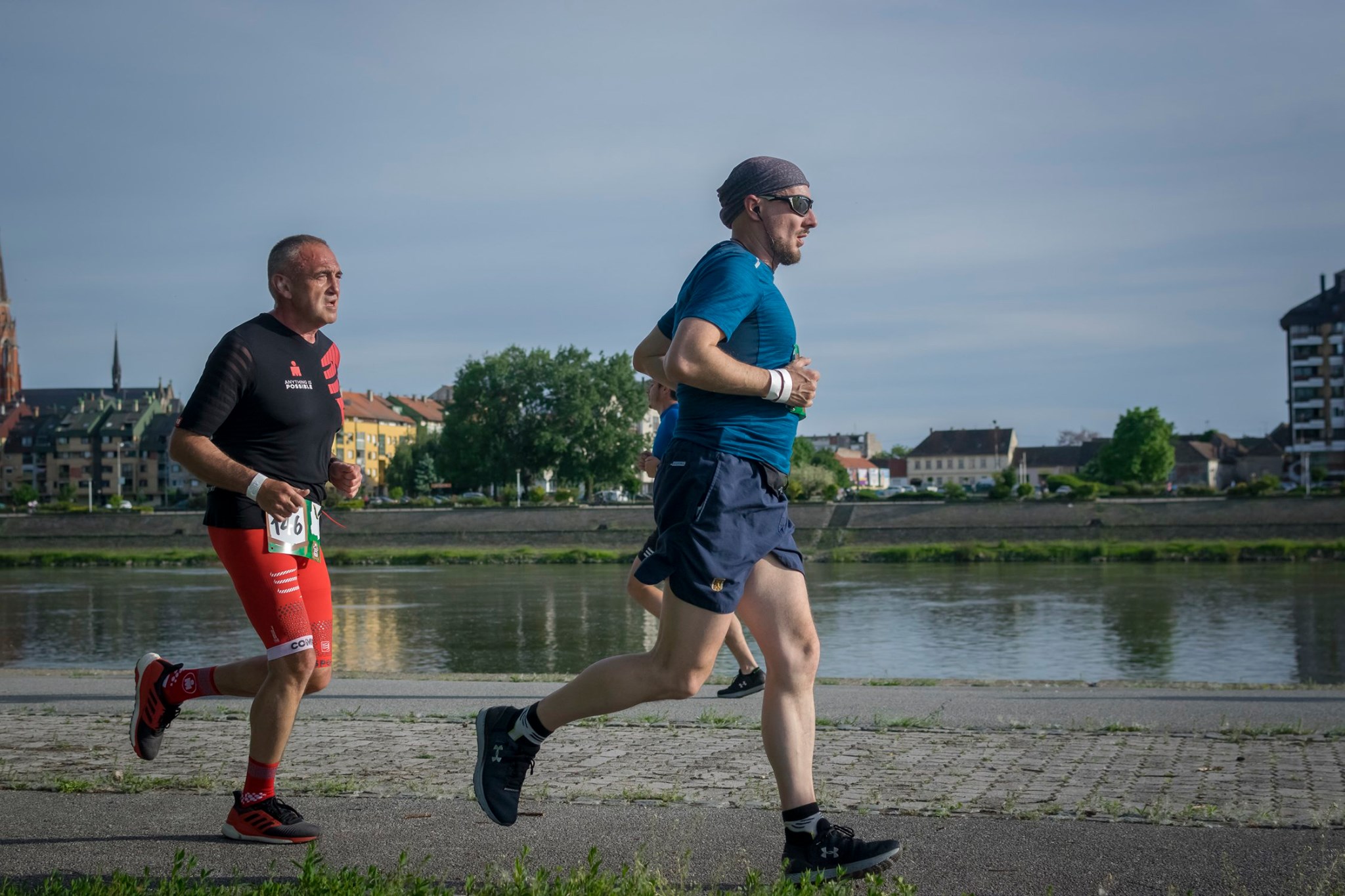